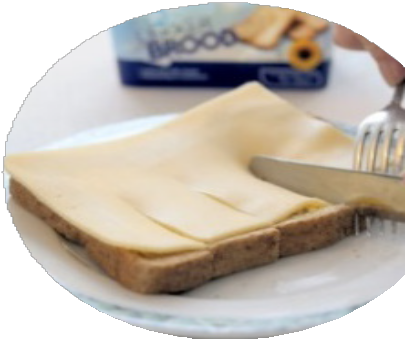 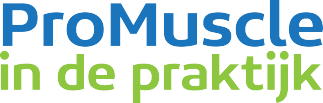 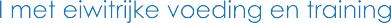 Sterker en fitter met
het ProMuscle programma
Merkt u dat bewegen lastiger wordt? En wilt u graag fit en vitaal  blijven? Meld u dan aan voor het ProMuscle programma!

Het ProMuscle programma is speciaal ontwikkeld voor 65+’ers.
Mensen van 65 tot zelfs 93 jaar hebben het programma getest
en waren enthousiast. Het programma duurt 12 weken en bestaat  uit twee onderdelen: bewegen en voedingsadvies op maat.
Hierdoor wordt u sterker en fitter.
“Ik wist dat je
je fitter gaat voelen  als je meer beweegt,  maar ik had niet ge-  dacht dat ik me
zó fit zou gaan  voelen”,
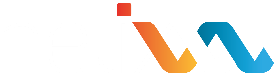 Wat houdt het ProMuscle programma in?

Bewegen
Onder begeleiding van een gekwalificeerde beweegaanbieder (zoals  een fysiotherapeut) gaat u tweemaal per week krachtoefeningen  doen. De trainingen worden in kleine groepjes uitgevoerd, samen  met andere deelnemers van het programma. Dat is gezellig, en  iedereen krijgt persoonlijke begeleiding. We doen vooral kracht-  oefeningen om sterke beenspieren te krijgen, dat helpt om steviger  en beter te kunnen (trap)lopen. De oefeningen worden aangepast  naar uw eigen mogelijkheden.

Voeding
Een diëtist zal u adviseren over uw voeding, waarbij vooral op de  dagelijkse eiwitinname wordt gelet. Eiwit is een voedingsstof die te  vinden is in o.a. zuivel, vlees, vis en noten. Door voldoende eiwit  te eten en krachtoefeningen uit te voeren, kunt u uw spiermassa en  spierkracht vergroten. Daarnaast kan iedereen een aantal groeps-
bijeenkomsten bijwonen waarin uitleg gegeven wordt  over gezonde voeding, etiketten lezen, en het
belang van eiwitten voor de spieropbouw.

Deelnemers waarderen het ProMuscle-  programma met gemiddeld een 8.2.
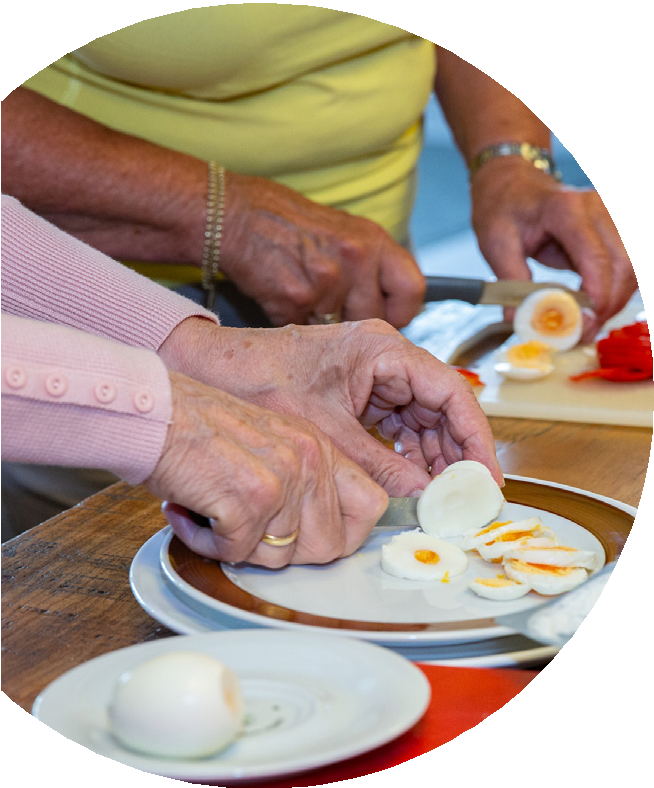 Meedoen?
Vraag bij PMC Helix om meer informatie (tijden, kosten etc).

Telefoon: 0343 456795
Email: 
mariska@pmc-helix.nl
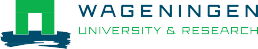 ProMuscle is een initiatief van Wageningen Universiteit